Презентация по курсовой работеМДК.04.01 Организация обслуживания гостей в процессе проживанияна тему: Роль маркетинговой информации в формировании бренда
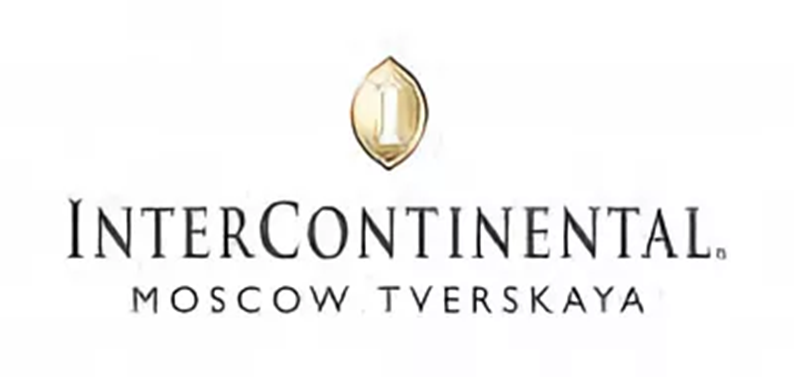 Выполнила студентка: 
группа
Руководитель курсовой работы:
Актуальность темы «Роль маркетинговой информации в формировании бренда»
Актуальность темы «Роль маркетинговой информации в формировании бренда» обусловлена тем, что ее изучение и анализ поможет правильно создать и продвинуть бренд, а также выявить недостатки в уже существующих технологиях.
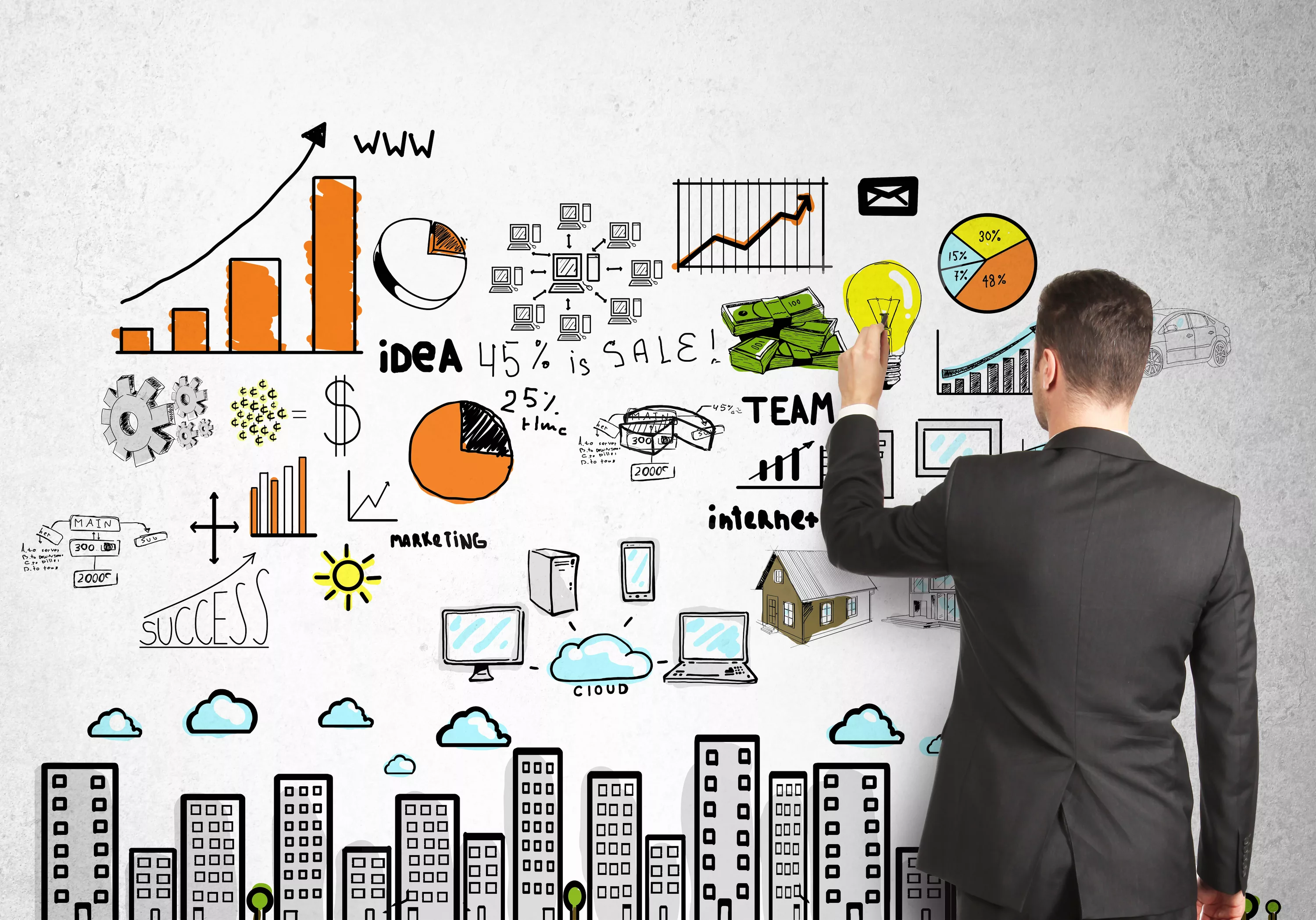 Объект и предмет курсовой работы
Объектом исследования в работе выступает гостиница "Intercontinental".
Предметом исследования является роль маркетинговой информации в формировании бренда "Intercontinental".
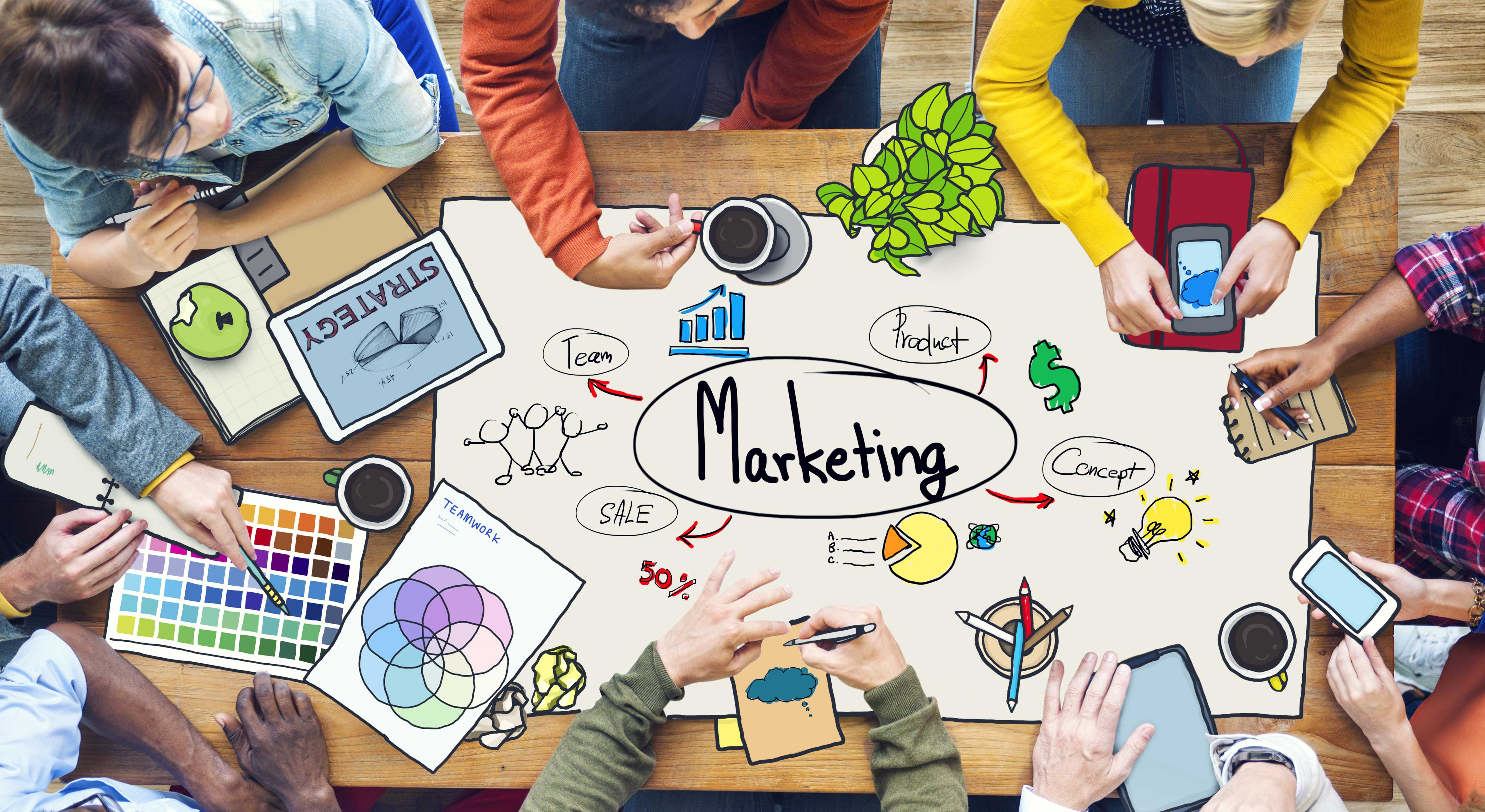 Цели и задачи курсовой работы
Целью курсовой работы является анализ роли маркетинговой информации в формировании бренда "Intercontinental".
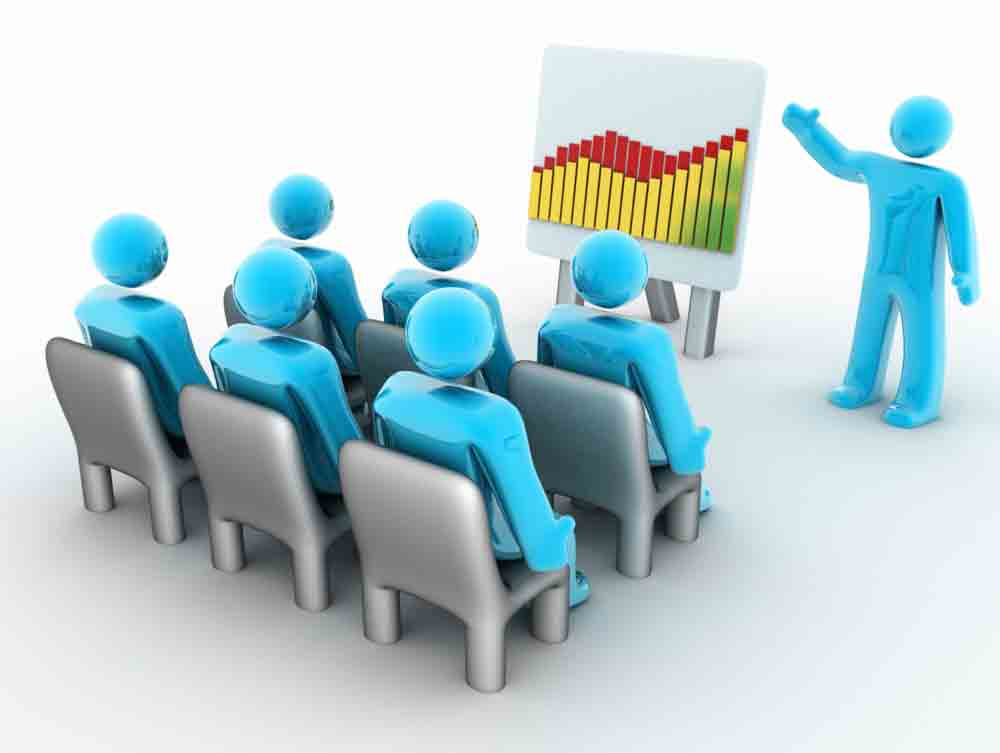 Задачи исследования:
1.	Рассмотреть теоретические аспекты влияния информации на формирование бренда.
2.	Выполнить анализ бренда «Intercontinental».
3.	Разработать рекомендации по использованию информации в процессе формирования бренда "Intercontinental".
Характеристика средства размещения
Гостиница InterContinental Moscow Tverskaya располагается по адресу Москва, улица Тверская, дом 22, всего в 500 метрах от четырех станций метро. Гостиница Intercontinental Moscow Tverskaya имеет 5 звёзд.
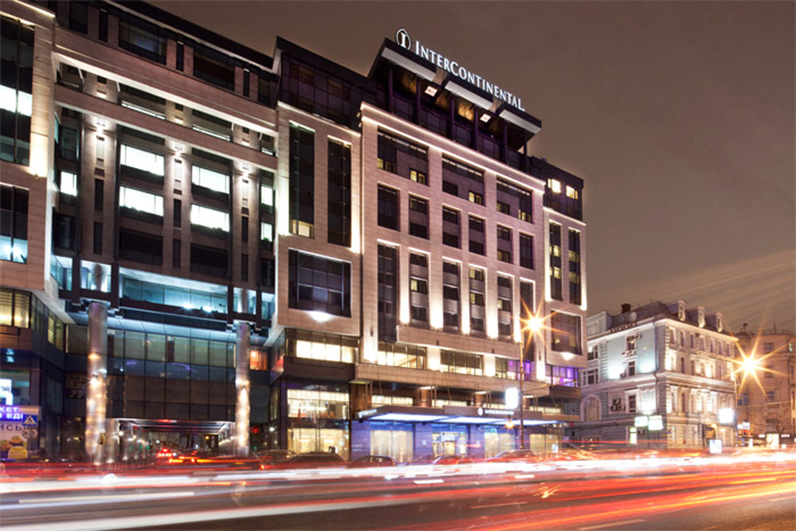 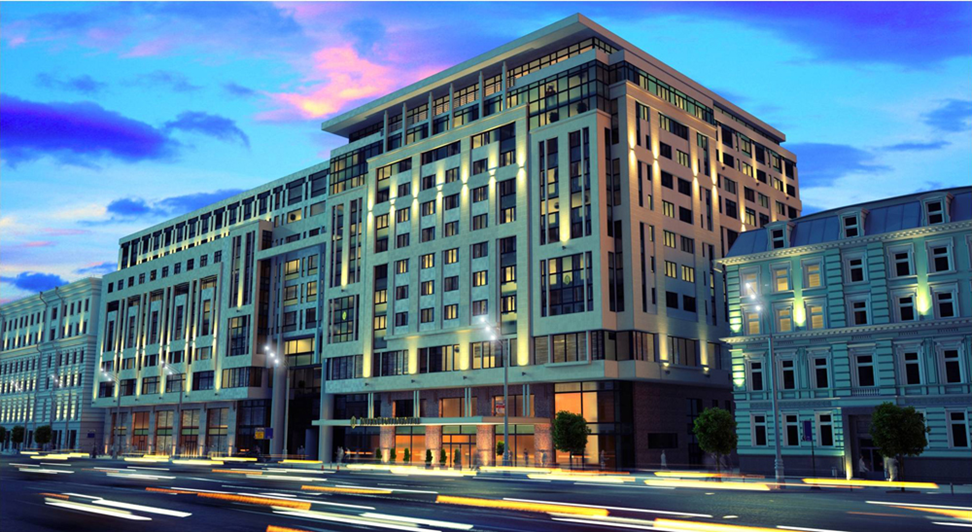 Номерной фонд гостиницы «Intercontinental»
Номерной фонд гостиницы «Intercontinental» представлен 203 номерами.
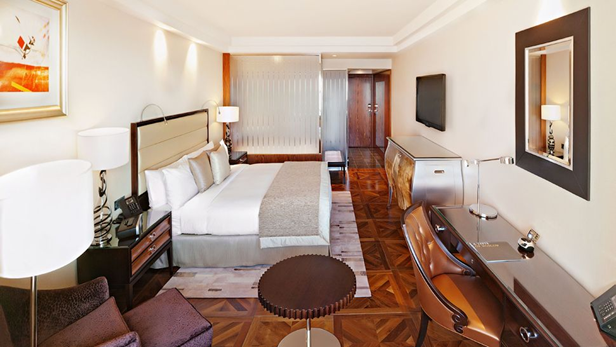 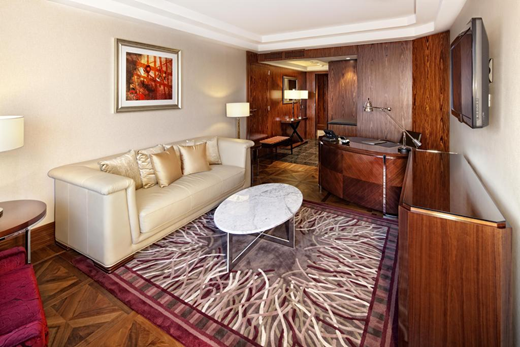 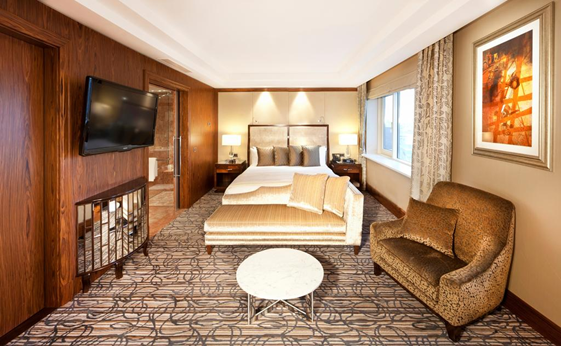 Deluxe Room
Junior Suite
Executive Suite
Ценовая характеристика гостиницы «Intercontinental»
Услуги гостиницы «Intercontinental»
Платные услуги
1) доставка еды и напитков в номер
2) конференц-зал/банкетный зал
3) бизнес-центр
4) прачечная/химчистка
5) 
6) услуги по глажению одежды
7) люкс для новобрачных
8) обмен валюты
9) чистка обуви
10) прокат автомобилей
11) экскурсионное бюро
12) факс/ксерокопирование
13) услуги по продаже билетов
14) услуги консьержа
15) индивидуальная регистрация заезда/отъезда
16) трансфер
17) специальные диетические меню
Бесплатные услуги
1)    доставка прессы
2) удобства для гостей с ограниченными физическими возможностями
3) лифт
4)   ускоренная регистрация заезда/отъезда
5)   сейф
6)   звукоизолированные номера
7)   отопление
8)   камера хранения багажа
9)   гипоаллергенный номер
10)   кондиционер
11)   снэк-бар
12)   парковка на территории
13)   Wi-Fi на всей территории
14)   ежедневная уборка номера.
СВОТ-анализ гостиницы «Intercontinental»
Анализ бренда «Intercontinental»
Концепция гостиницы Intercontinental Moscow Twerskaya предполагает привлечение бизнес-турисов, а также путешественников, приезжающих изучить достопримечательности и культурные ценности Москвы. Основной упор сделан на следующие факторы:
Близкое расположение к метро и культурным ценностям.
Обширный перечень дополнительных услуг.
Возможность проведения конференций.
Роскошная атмосфера.
Модернизированный номерной фонд.
Персонал, знающий несколько иностранных языков.
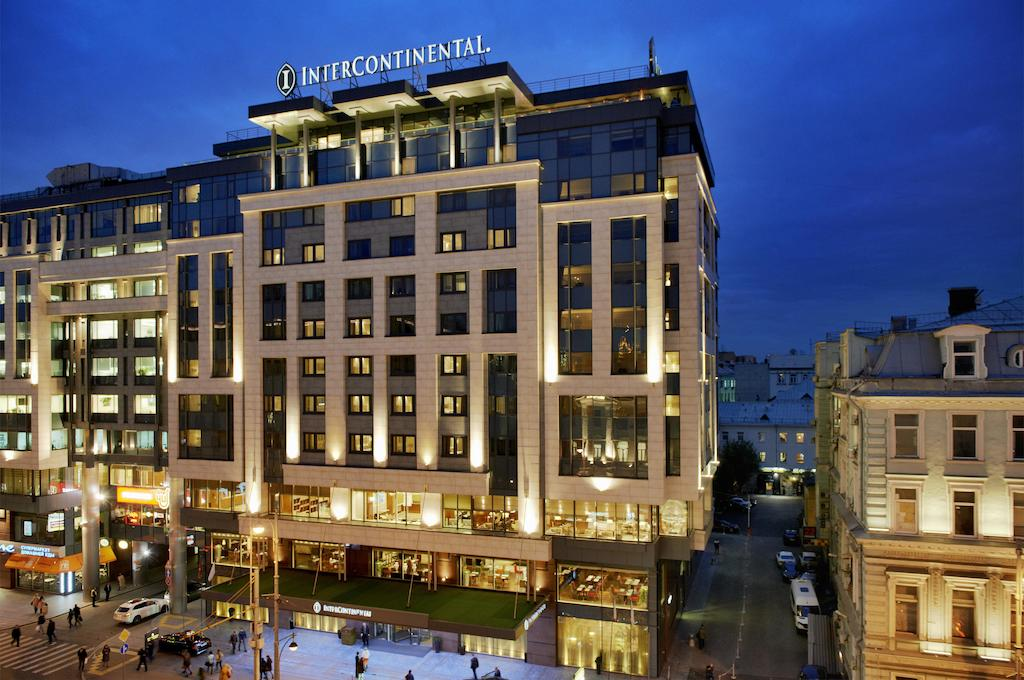 Рекомендации по эффективному использованию информации в формировании бренда «Intercontinental»
Компании следует продолжить укрепление своего бренда - несмотря на то, что торговая марка уже сейчас является прекрасно узнаваемой и, в большинстве своем, вызывает положительные эмоции, необходима дальнейшая работа по поддержанию имиджа. Кроме того, следует продолжать открывать филиалы (в частности, в России), чтобы гостиницы были в непосредственной близости в любом городе.
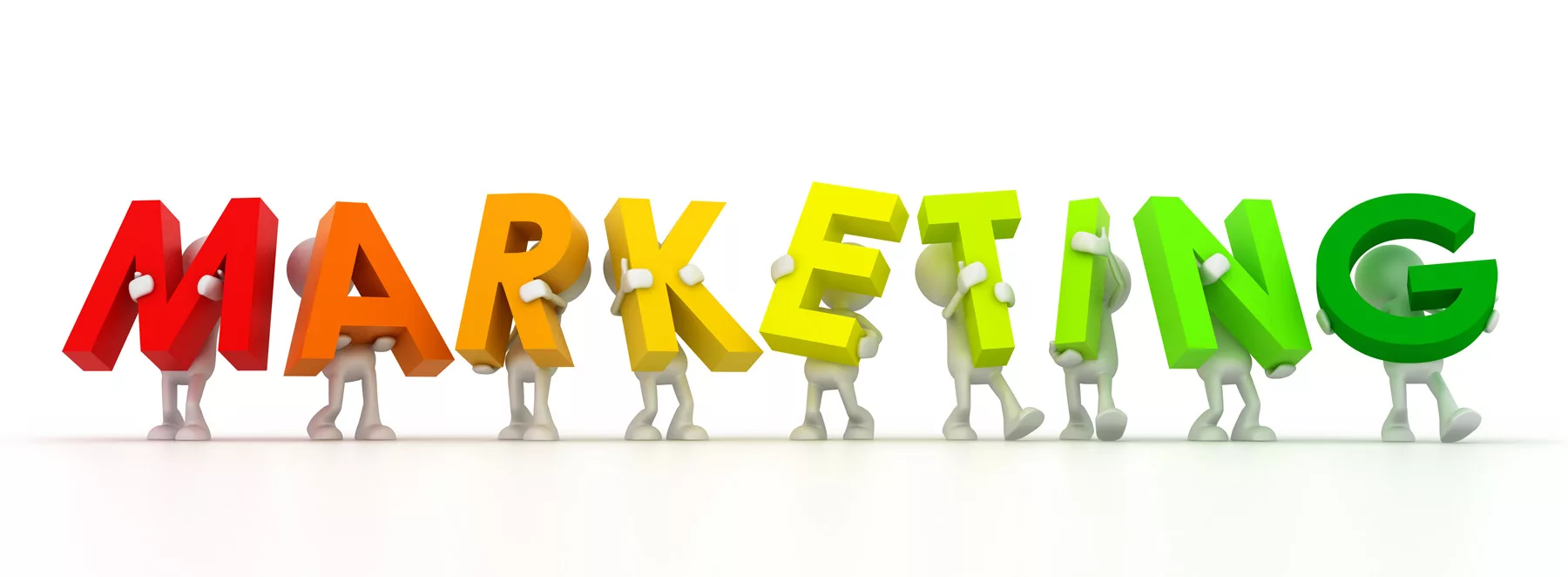 СПАСИБО ЗА ВНИМАНИЕ